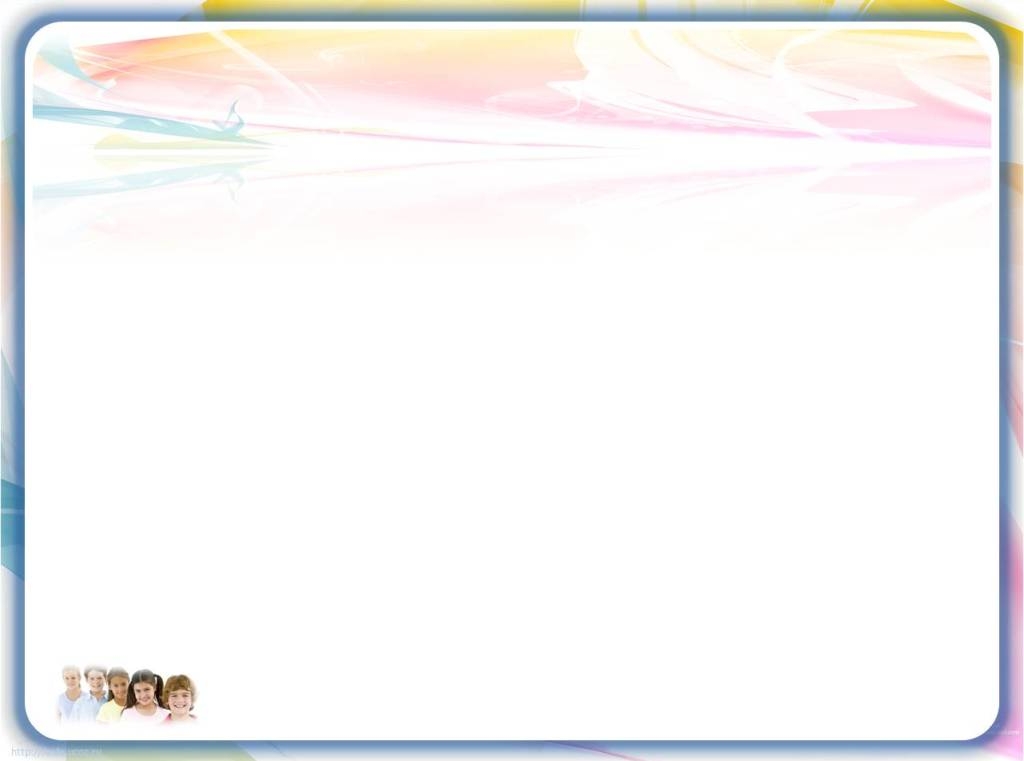 Методы и приёмы самостоятельной работы на уроках информатики
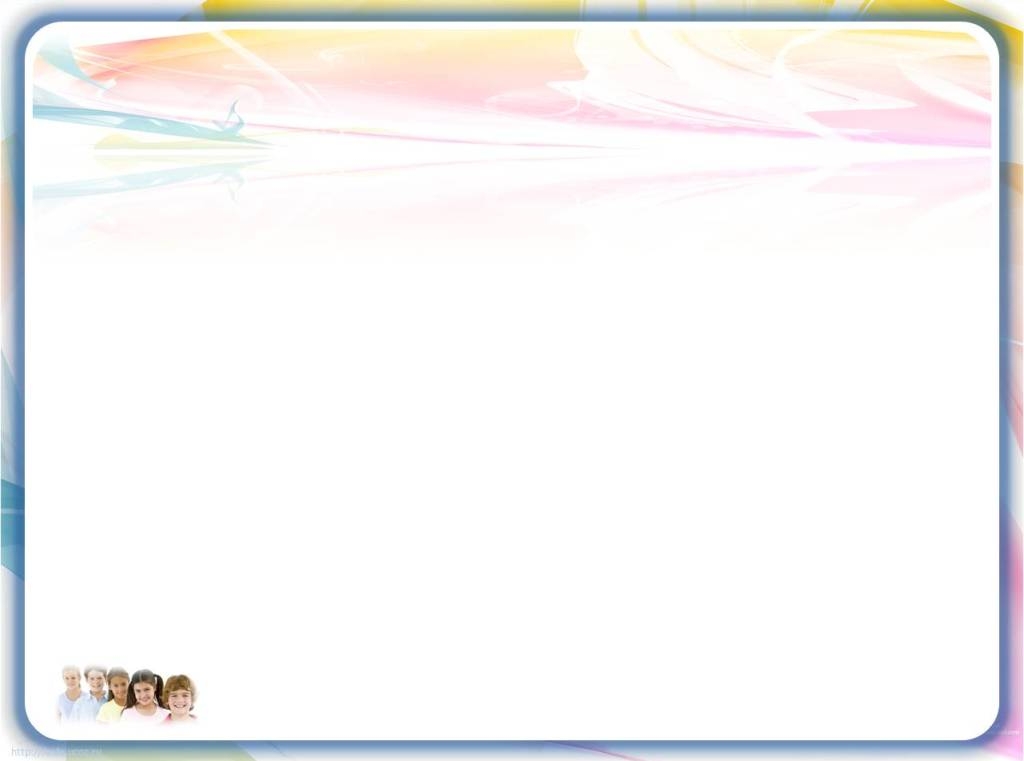 Работы  репродуктивного типа
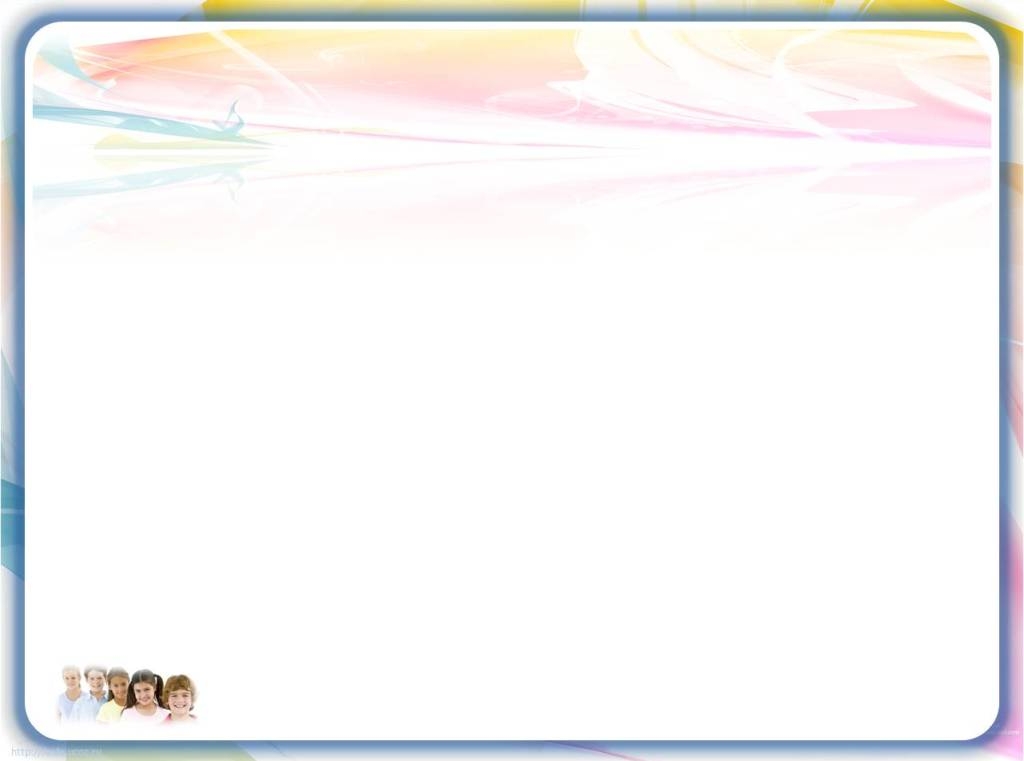 Работы  репродуктивного типа
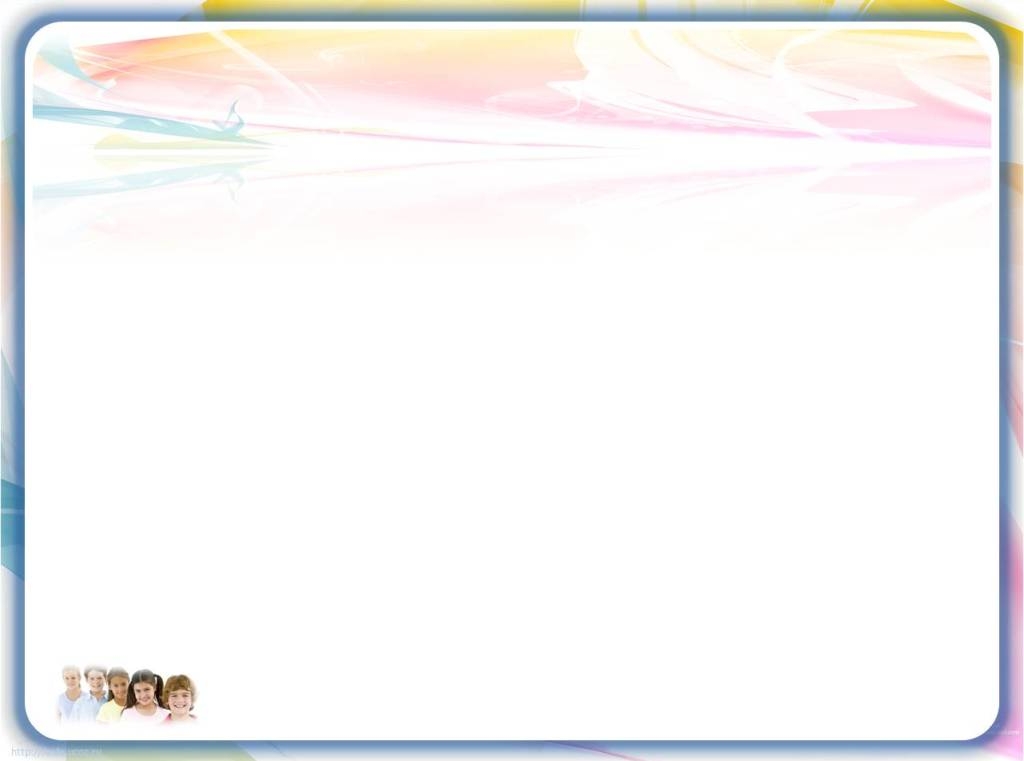 Работы познавательно-поискового типа
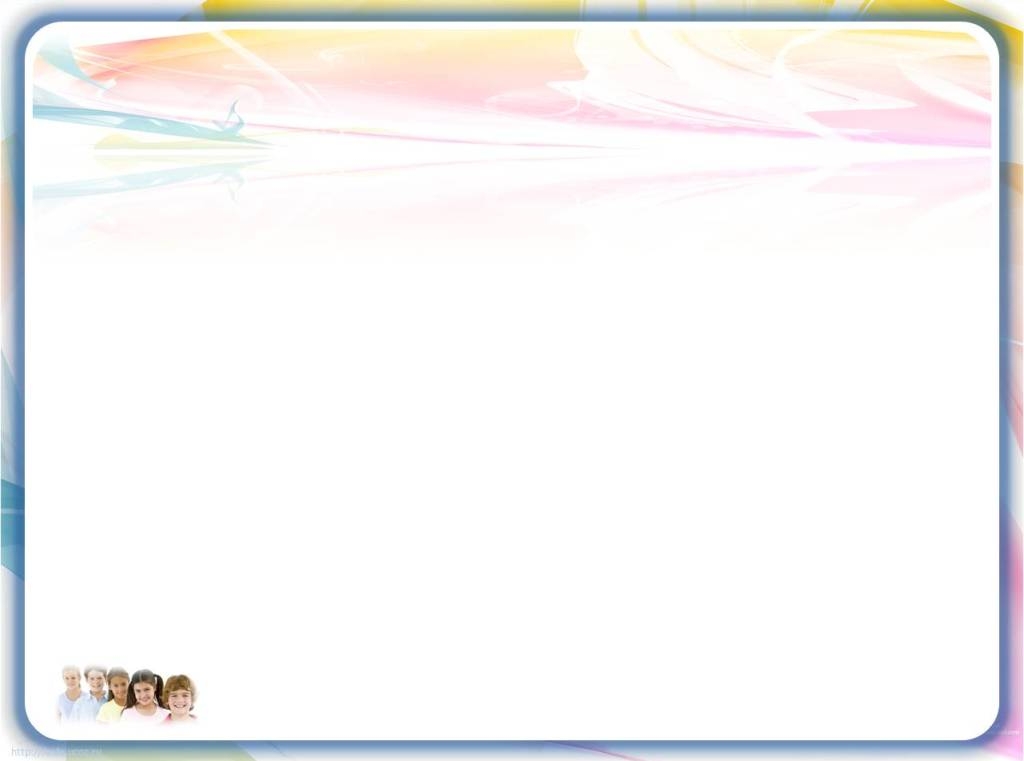 Работы познавательно-поискового типа
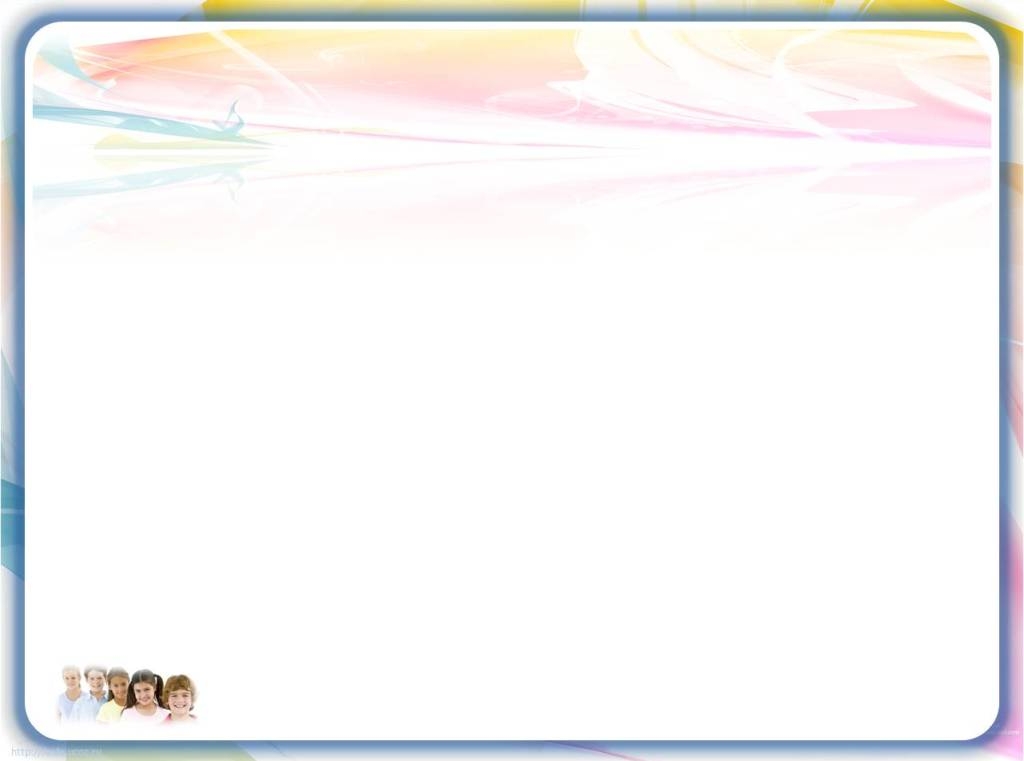 Работы творческого типа
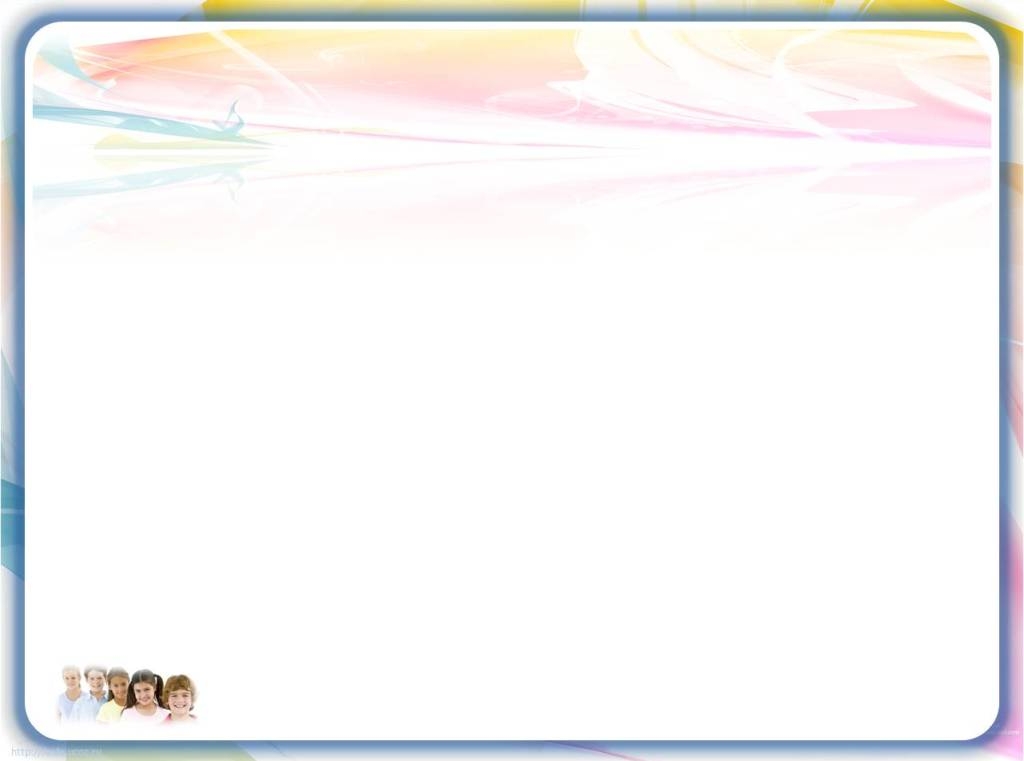 Работы творческого типа
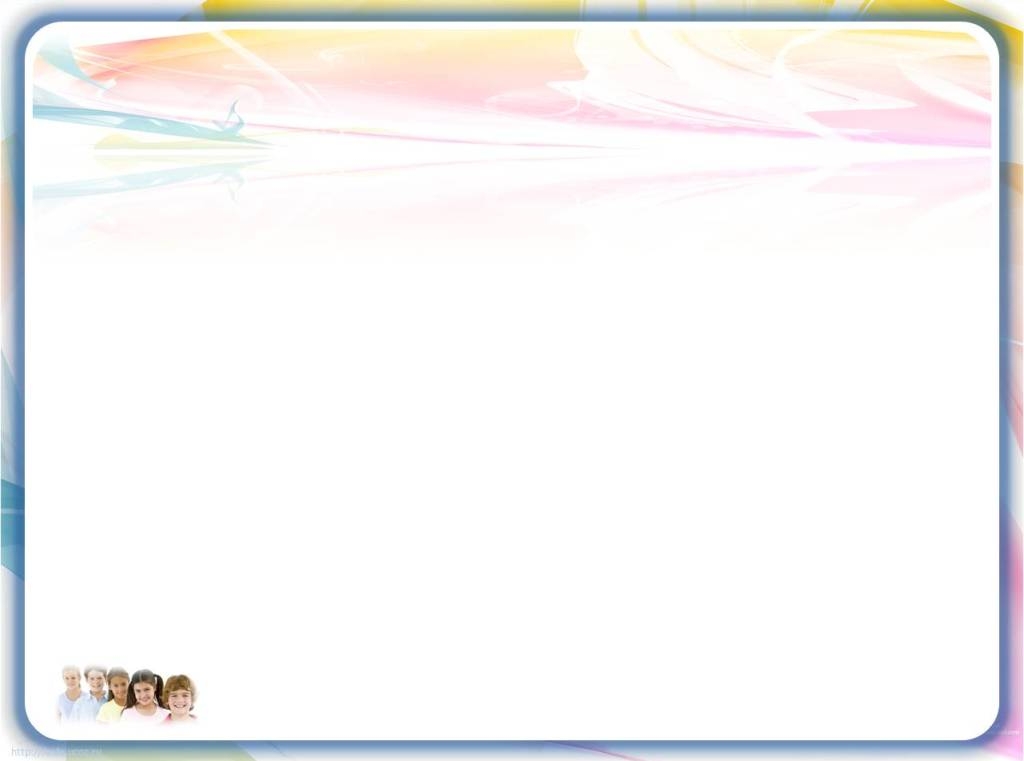 Работы познавательно-практического типа
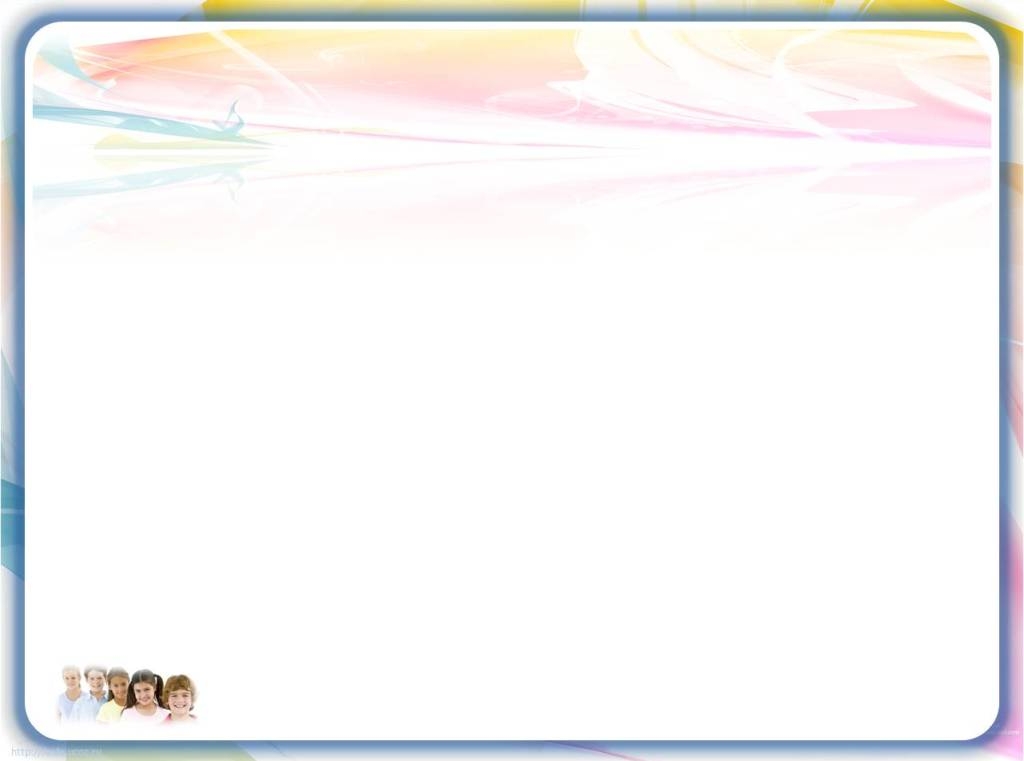 Метод проектов в курсе информатики
В Российской педагогической энциклопедии метод проектов определяется как 
	«система взглядов, при которой учащиеся приобретают знания 	в процессе планирования и выполнения постепенно 	усложняющихся заданий - проектов».
В основе использования метода проектов лежат три базовых принципа:
свобода ребенка;
взаимодействие его с группой детей;
гибкое распределение учебного времени.
На уроках информатики можно и нужно заниматься проектной деятельностью, тем самым, давая понять учащимся, что предмет «информатика» это не только знание компьютера, но и хороший помощник при овладении знаниями по другим дисциплинам.
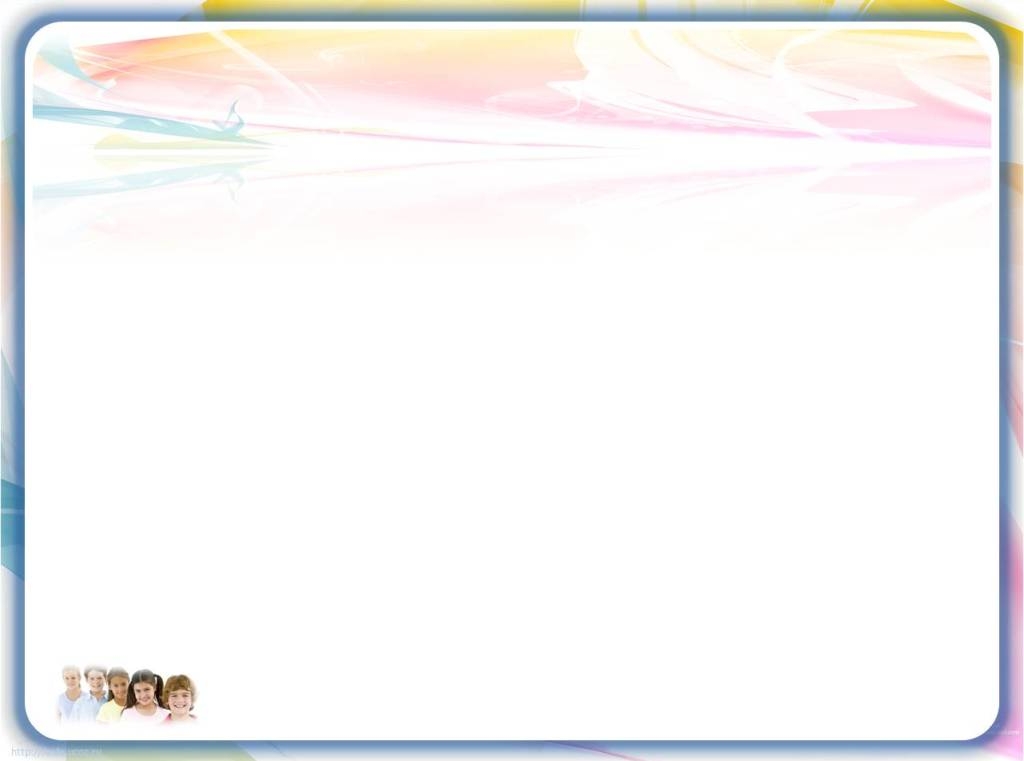 Метод проектов в курсе информатики
Межпредметные проекты – это подбор материала в сети Интернет, расширение собственного кругозора, а значит, развитие личности. 

Например, 
создавая проект «Наша здоровая пища», учащиеся рассматривают продукты питания с точки зрения медицины, биологии, химии;
социологические опросы, составление анкет и диаграмм результатов исследования требуют знания табличного редактора.
Положительными сторонами метода проектов являются: 
направленность на индивидуализацию обучения; 
активизация учения; 
стимулирование инициативы и роста творческих возможностей.
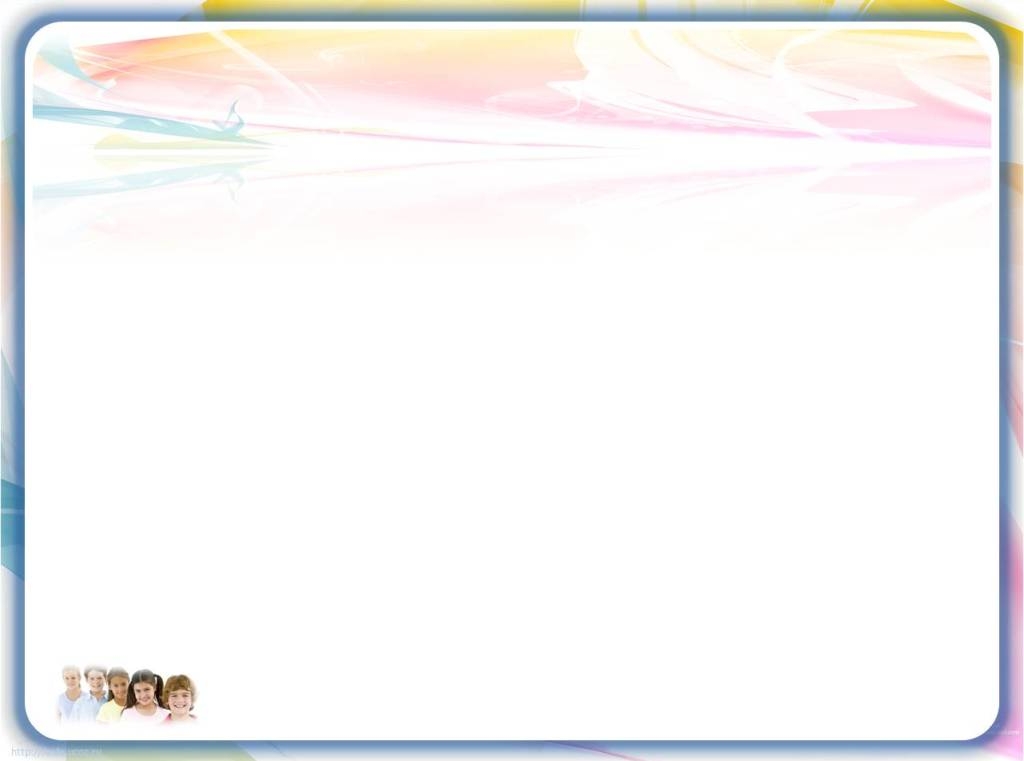 Полезные ссылки
https://www.metod-kopilka.ru/organizaciya_samostoyatelnoy_deyatelnosti_uchaschihsya_na_uroke_kak_deystvennoe_sredstvo-56878.htm
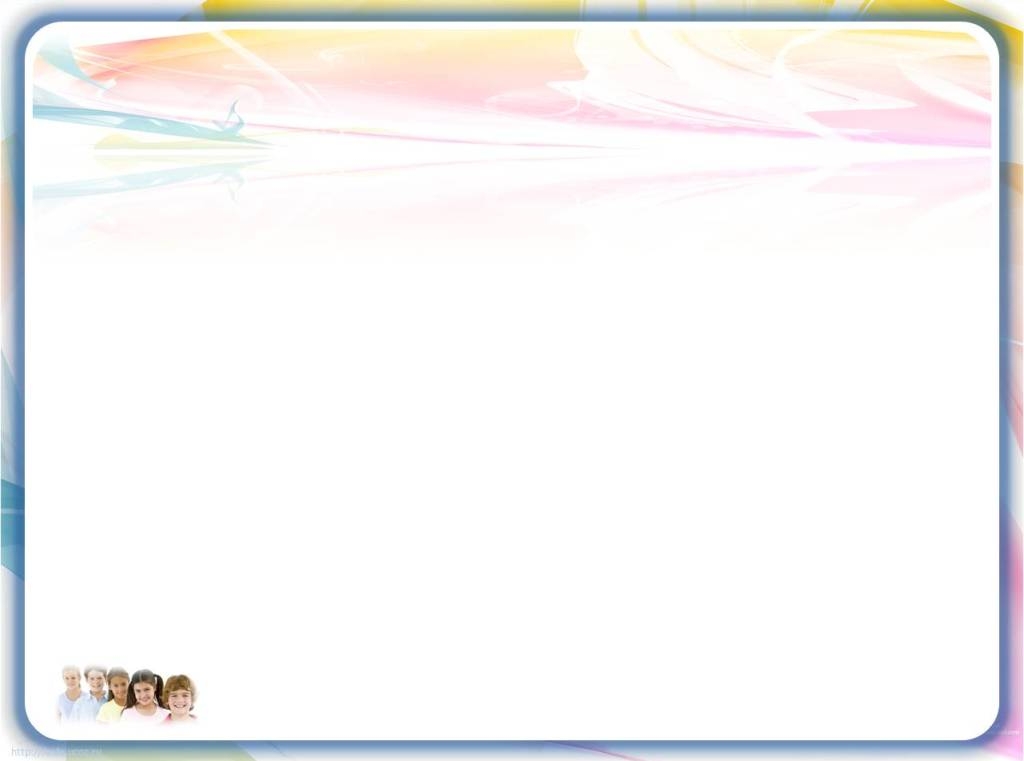 Желаем успеха!